Tour of europe
challenge
European week of sport
22nd-30th september
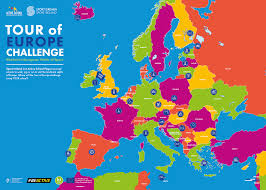 Laps
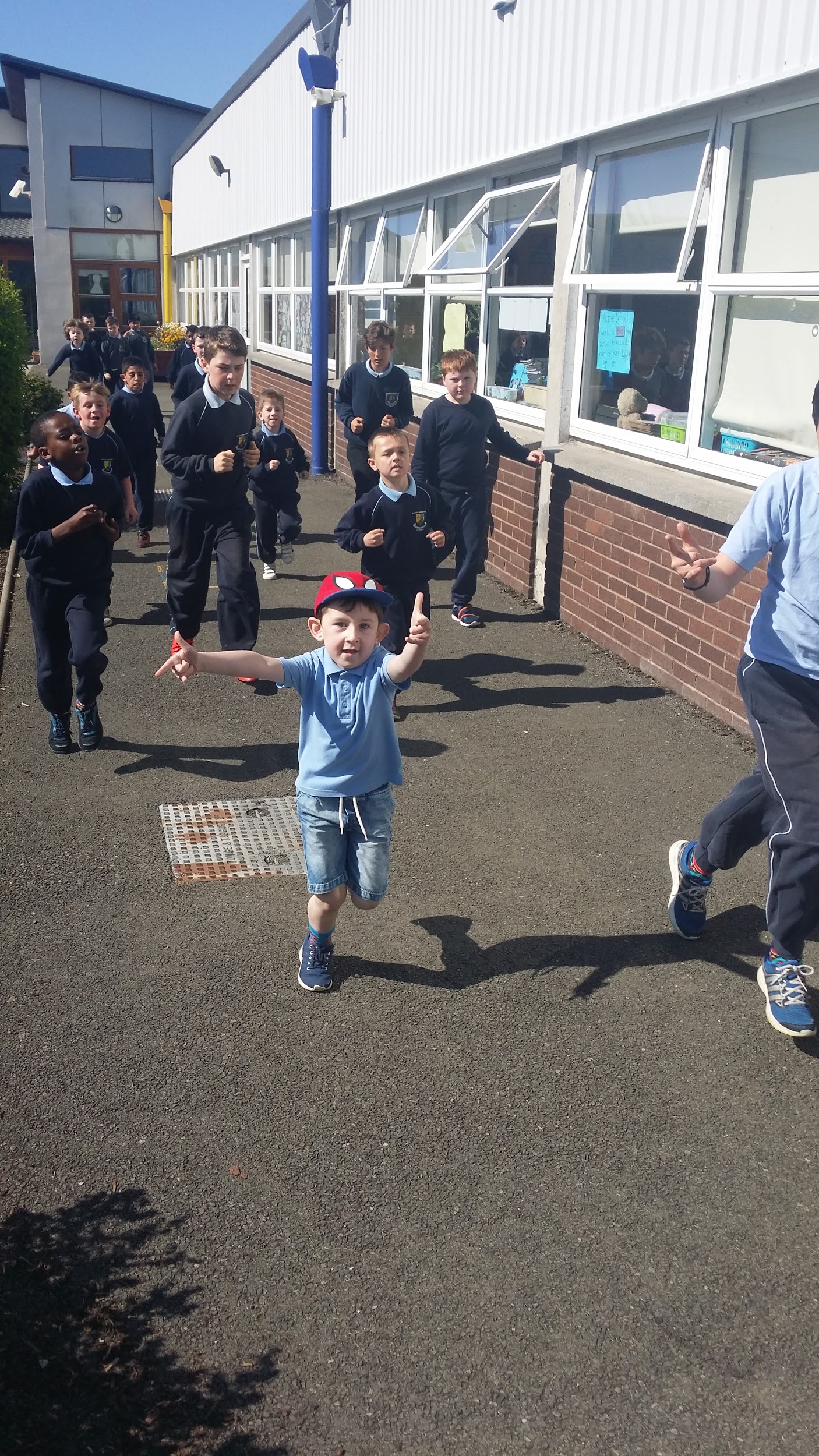 Each class run laps everyday 
1 Lap= 330 m 
2 Laps= 660m
3 Laps= 1km
Amount of Laps Each Class Run
Senior Infants= 1 lap             
1st class= 1 Lap
2nd class= 2 Laps  
3rd class= 3 Laps
4th class= 4 Laps
5th class= 5 Laps
6th class=6 Laps
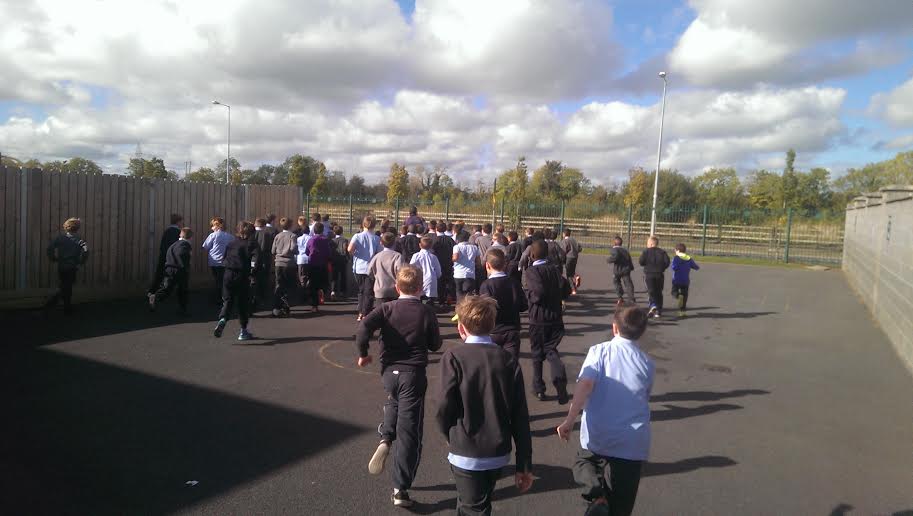 Daily Record
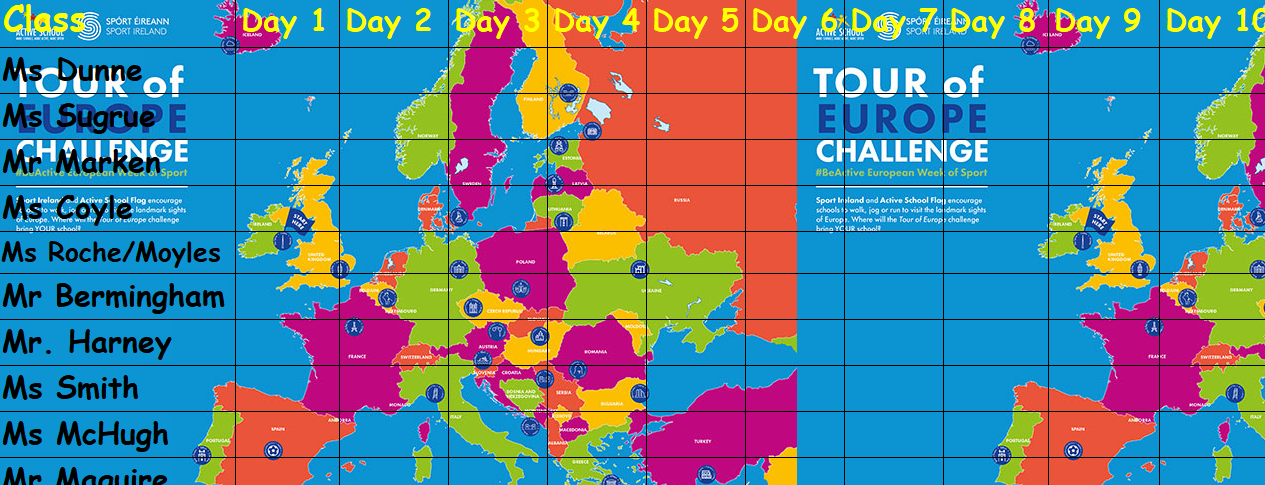